Lect. 7 :  Data Encryption Standard
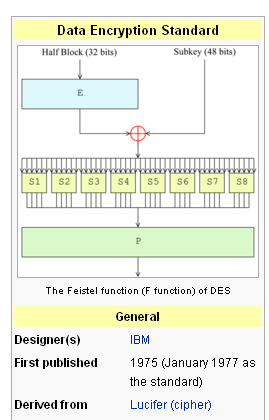 1
Plaintext block
64 bits
Key
56 bits
DES
Ciphertext block
64 bits
Data Encryption Standard (DES)
DES - History
1976 – adopted as a federal standard
1977 – official publication as FIPS PUB 46 
1983, 1987, 1993 – recertified for another 5 years
* Federal Information Processing Standards
Design Criteria of DES  
Provide a high level of security
Completely specify and easy to understand
Security must depend on hidden key, not algorithm
Available to all users
Adaptable for use in diverse applications
Economically implementable in electronic device
Able to be validated
Exportable
2
K
P
56
64
PC-1
IP
Rot
R0(32)
Rot
L0(32)
PC-2
f
16 Round
PC-2
R16
L16
Key Scheduling
FP
64
C
Round function
DES Overview
3
Plaintext M(64)
IP
LE0(32)
RE0(32)
K1
LE1(32)
RE1(32)
K2
f
f
f
f
LE2(32)
RE2(32)
K3
LE15(32)
RE15(32)
K16
RE16(32)
LE16(32)
IP –1
Ciphertext C(64)
DES Overview
4
Initial Permutation and Final Permutation
IP –1 (Final permutation)
IP (Initial permutation)
cf.) The 58th bit of x is the first bit of IP(x)
5
E
S1
S2
S3
S4
S5
S8
S6
S7
P
Function f(ki,REi-1)
REi-1(32bits)
Expansion E
48bits
Ki (48bits)
S-box
Permutation P
32bits
6
Expansion E and Permutation P
Permutation P
Expansion E
32-bit  32-bit
permutation
cf.) 32-bits are expanded into 48-bits. 
Some bits are selected more than once.
7
S-box  (substitution box)
b1 b2 b3 b4 b5 b6
Look-up a value from the table using
  b1 b6 : row
  b2 b3 b4 b5 : column
S1
Sb1 Sb2 Sb3 Sb4
S1-box table
b1 b6 : row
0
1
2
3
0      1      2      3     4      5      6      7      8     9     10    11    12    13    14    15
b2 b3 b4 b5 : column
8
DES S-Boxes
S3-box
    10   0   9  14   6   3   15   5   1  13   12    7  11  4    2  8
    13   7   0   9    3   4    6  10   2   8     5   14 12  11 15  1 
    13   6   4   9    8  15   3    0  11   1    2   12   5  10 14  7
      1 10 13   0    6    9   8    7   4  15   14    3  11   5   2 12

S4-box
           7  13  14   3   0   6    9  10   1   2   8    5   11  12   4  15
         13    8  11   5   6  15   0    3   4   7   2  12     1  10  14   9
         10    6   9    0 12  11   7  13  15   1   3  14    5    2    8   4
           3  15   0    6 10    1 13    8   9    4   5  11  12    7    2  14
9
DES S-boxes
8 S-boxes (6  4 bits) 
some known design criteria
not linear 
Any one bit of the inputs changes at least two output bits 
S(x) and S(x  001100) differs at least 2bits
S(x)  S(x  11ef00) for any ef
Resistance against DC etc.
The actual design principles have never been revealed (US classified information)
HW : For the S4-box, check whether the following property holds 
S4 (x) and S4 (x  001100) differs at least 2bits
10
Key (64)
PC1
C0(28)
D0(28)
LS1
LS1
C1(28)
D1(28)
K1
PC2
LS2
LS2
C2(28)
D2(28)
K2
PC2
LS16
LS16
C16(28)
D16(28)
K16
PC2
Key Scheduling
11
PC1
64 bit -> 56 bit  (Actual key size of DES is 56-bit)
cf.) Do not use the parity check bits preventing from input error.
8     16     24     32    40    48    56    64   was not selected.
12
PC2
56 bit -> 48 bit
Note that 9,   18,   22,   25,   35,   38,   43 and   54 th  positions was not selected.
13
Left Shift  LSs
14
Breaking DES(1/2)
DES - Controversies
Unknown design criteria
Slow in software 
Too short key size – 56 bits
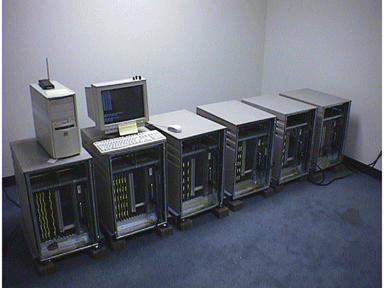 DES Crack Machine
Can test over 90 billion keys per second
EFF's "Deep Crack" and the Distributed.Net computers were testing 245 billion keys per second 
On Jan. 19, 1999, RSA DES-III Challenge was deciphered after searching 22h. and 15m.
Identifier: DES-Challenge-IIICipher: DESStart: January 18, 1999 9:00 AM PSTPrize: $10,000IV: da 4b be f1 6b 6e 98 3dPlaintext: See you in Rome (second AES 
Conference, March 22-23, 1999)
http://www.rsa.com/rsalabs/node.asp?id=2108
15
Breaking DES(2/2)
250,000$@1998
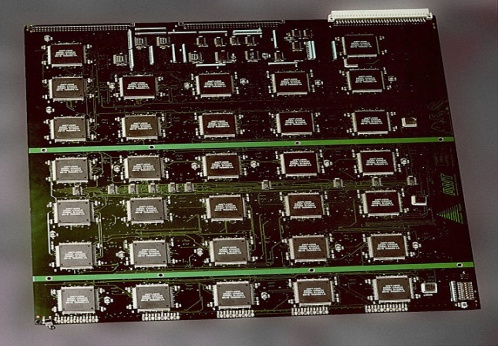 10,000$@2008
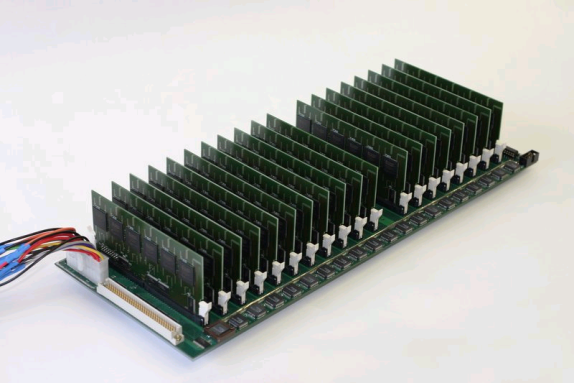 K1
K2
K2
K1
X
X
D
E
D
E
P
C
C
P
Double DES & Triple DES
How to strengthen existing DES implementations ?

 Double DES
Essentially no security increase: EK1(P) = X = DK2(C) Meet-in-the-middle attack !
Triple DES
Three-key or Two-key 3DES: K1 = K3
K1
K2
K3
K3
K2
K1
A
B
B
A
D
D
E
P
E
E
D
C
C
P
17